ELEC 3040/ELEC 3050Course Overview
Fall 2018

See syllabus for details!
(Click speaker icons for the recorded audio, and hit play/pause button.)
Instructors
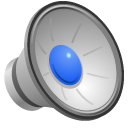 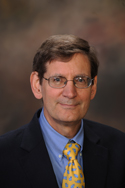 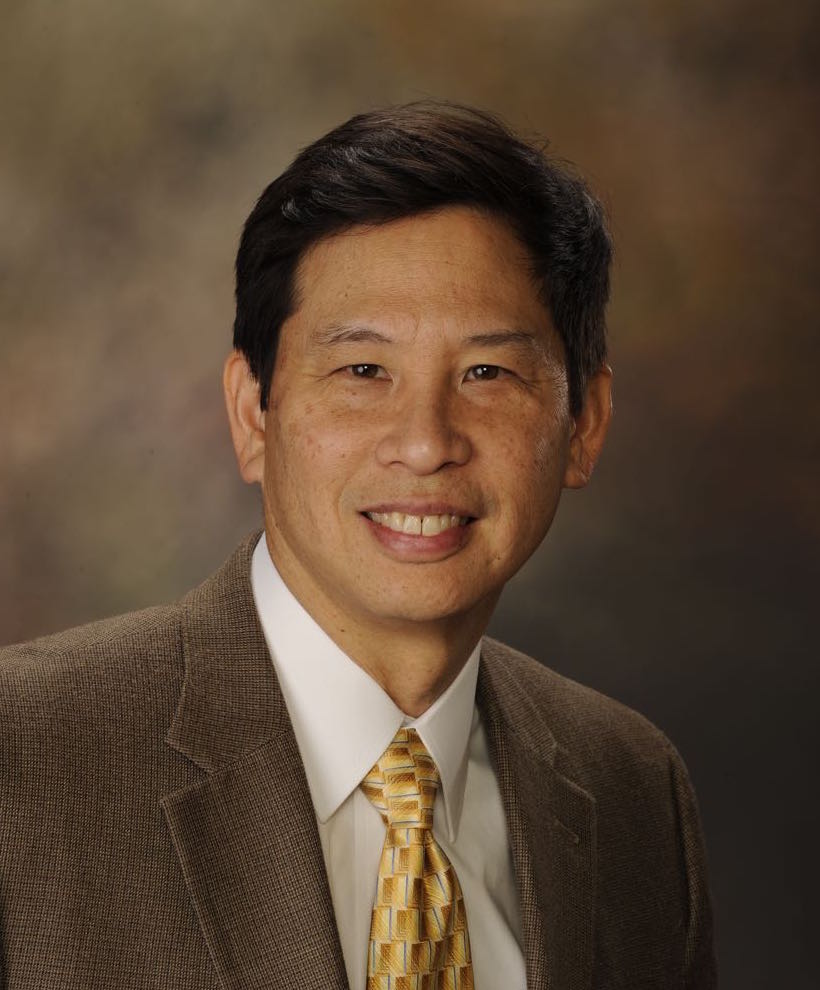 Dr. Nelson
ofc: Broun 326
e: nelsovp@auburn.edu
Dr. Hung
ofc: Broun 227
e: hungjoh@auburn.edu
GTAs
Email:

Andrew Cookston: atc0018@auburn.edu

Daylon Hester: dgh0010@auburn.edu

Tyler Horton: tch0014@auburn.edu
Technical Objective
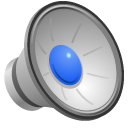 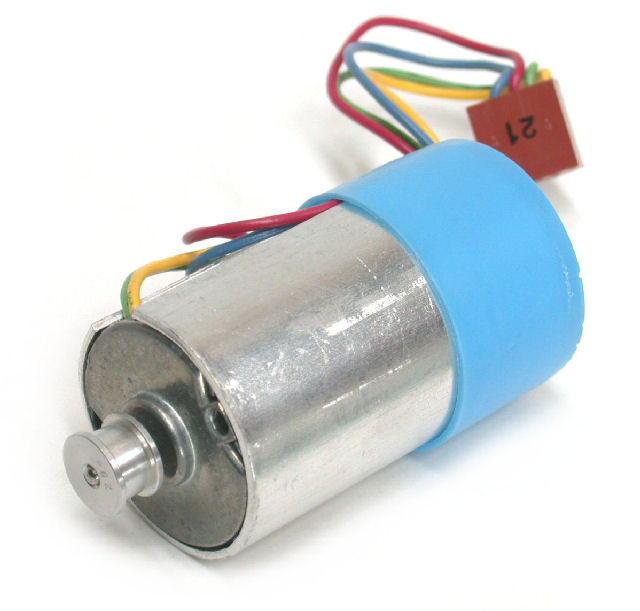 Design of a SYSTEM
Solutions: hardware & software
Design tools: hardware & software
Experiments and data analysis
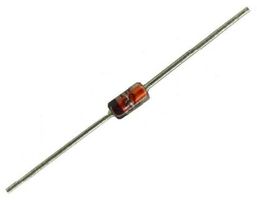 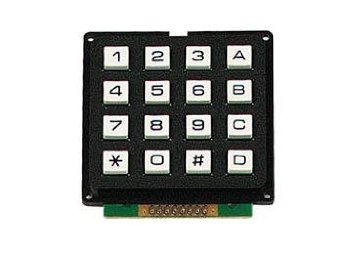 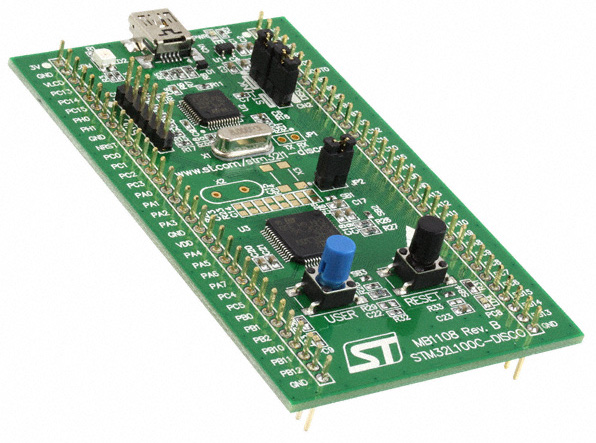 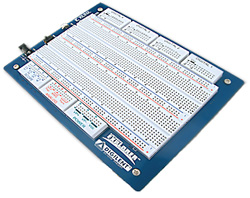 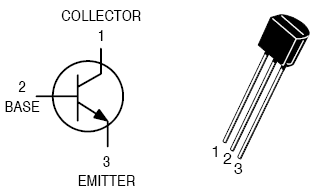 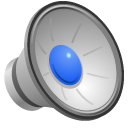 Course Grading
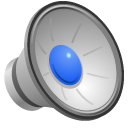 Technical Performance
Professional Practice
A Typical Week for 3040/3050
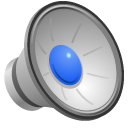 1. Monday lecture
Overview of technical issues
Some design approaches
2. Pre-lab preparation
Record in notebook:
Designs
Plans for Experiments
3. Laboratory time
Implement & test designs
Gather experimental data
Submit lab notebook (as scheduled)
4. Documentation
Status report (as scheduled)
Other reports
2-person Team Composition
EE student + ECPE student (better)

EE student + EE student (acceptable)

ECPE student + ECPE student
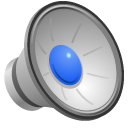 Things to ask your teammate
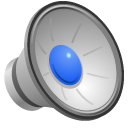 Name
Preferred contact method (email? text? call?)
Best time to contact
How will we handle a week where one of us is gone (sick, travel, etc)
Agree: Teamwork is not 50-50, but 100-100
I am good at “X,” but need help with …
Neither of us is good at “Z,” so we need to …
Course resources
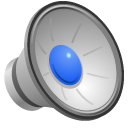 http://www.eng.auburn.edu/~nelsovp/courses/elec3040_3050/
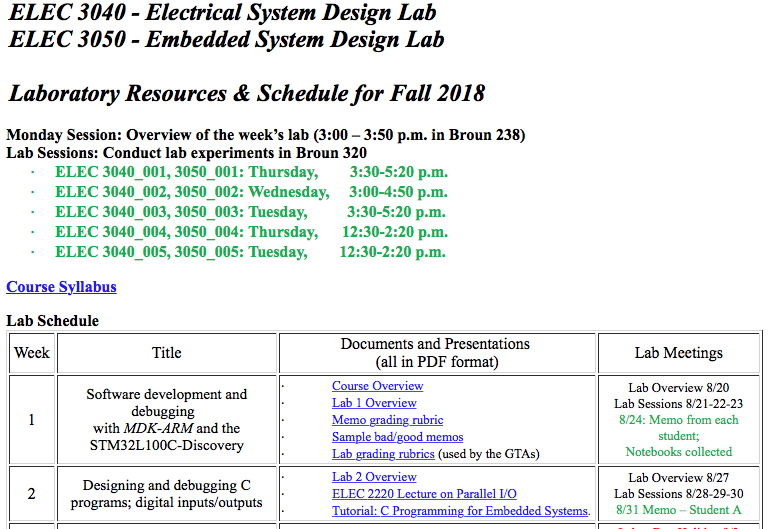 Syllabus!
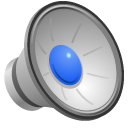 Labs #1, #3 Prep: Study Panopto recordings in CANVAS
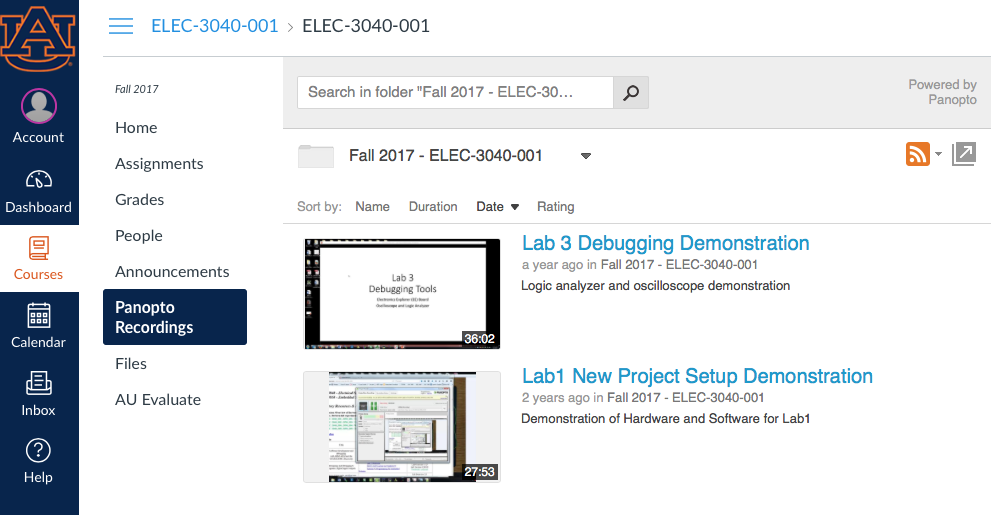 Study for week of 9/3, Labor Day!
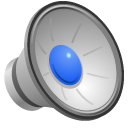